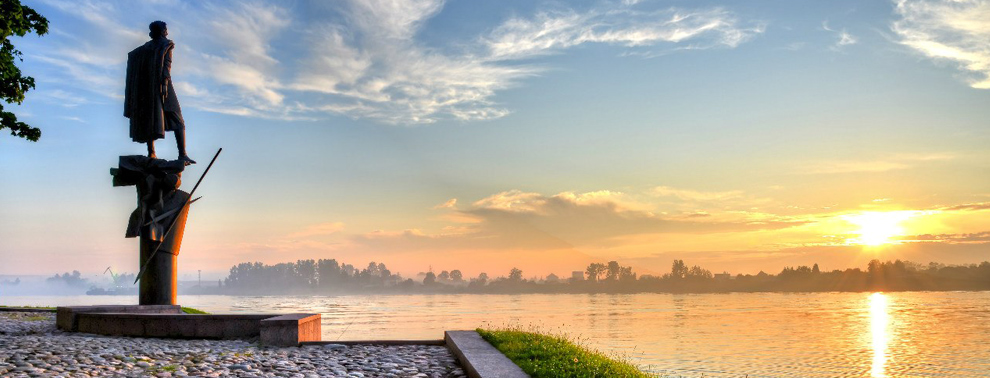 БЮДЖЕТ ДЛЯ ГРАЖДАН
Муниципального образования города федерального значения Санкт-Петербурга поселок Усть-Ижора                  на 2024 год и на плановый период 2025 и 2026 годов

Санкт-Петербург, 2024 год
Г Л О С С А Р И Й
Бюджет – форма образования и расходования денежных средств, предназначенных для финансового обеспечения задач и функций местного самоуправления.
	Доходы – поступающие в бюджет денежные средства, в виде налоговых, неналоговых и безвозмездных поступлений.
	Расходы – денежные средства, направляемые на финансовое обеспечение задач и функций органов местного самоуправления.
	Дефицит – превышение расходов бюджета над его доходами (-).
	Профицит –превышение доходов бюджета над его расходами (+).
	Межбюджетные трансферты – средства, предоставляемые одним бюджетом бюджетной системы Российской Федерации другому бюджету бюджетной системы Российской Федерации. Виды межбюджетных трансфертов: 
	Субвенция – средства, предоставляемые одним бюджетом бюджетной системы Российской Федерации другому бюджету бюджетной системы Российской Федерации в целях обеспечения обязанностей по выполнению переданных полномочий.
	Субсидия – средства, предоставляемые одним бюджетом бюджетной системы Российской Федерации другому бюджету бюджетной системы Российской Федерации в целях исполнения обязанностей по решению вопросов местного значения. 
	Дотация – средства, предоставляемые одним бюджетом бюджетной системы Российской Федерации другому бюджету бюджетной системы Российской Федерации в целях выравнивания финансовых возможностей для решения вопросов местного значения.
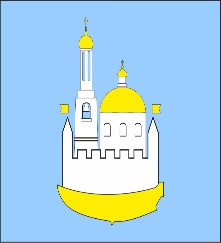 Основные показатели социально-экономического развития
Основными задачами органов местного самоуправления Муниципального образования в области социально-экономической политики на 2024 год является улучшение качества жизни населения Муниципального образования, решение вопросов местного значения по таким направлениям, как благоустройство, культура, оздоровление и спорт, работа с молодежью, повышение уровня безопасности, охрана окружающей среды, опека и попечительство и др.	Для достижения указанных целей необходимо укрепить финансово-экономическую базу органов местного самоуправления; развить формы гражданского участия в деятельности органов местного самоуправления; активизировать работу по взаимодействию органов местного самоуправления и органов государственной власти.
Доходы  Бюджета внутригородского муниципального образования города федерального значения                            Санкт-Петербурга поселок Усть-Ижора на 2024 год                       и на плановый период 2025 - 2026 годов
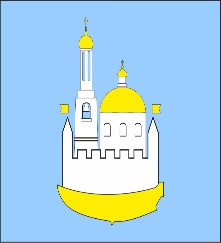 Расходы  Бюджета внутригородского муниципального образования города федерального значения                          Санкт-Петербурга поселок Усть-Ижора на 2024 год                          и на плановый период 2025 и 2026 годов
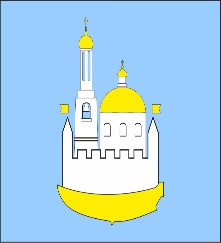 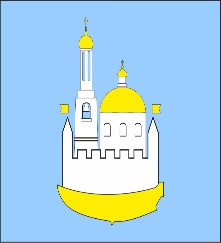 Внутригородское   Муниципальное   образование Санкт-Петербурга поселок Усть-Ижора
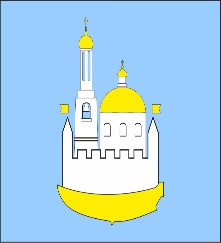 Расходы на решение вопросов местного значения. (Муниципальные программы)
Муниципальная программа - документ стратегического планирования, содержащий комплекс планируемых мероприятий, взаимоувязанных по задачам, срокам осуществления, исполнителям и ресурсам и обеспечивающих наиболее эффективное достижение целей и решение задач социально-экономического развития муниципального образования.
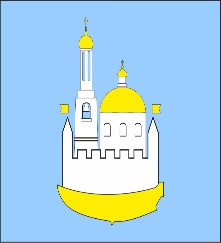 Внутригородское   Муниципальное   образование Санкт-Петербурга поселок Усть-Ижора
Расходы на решение вопросов местного значения. (Муниципальные программы)
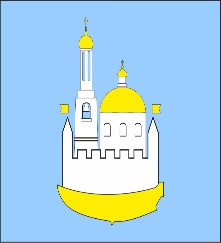 Расходы на решение вопросов местного значения. (Муниципальные программы)
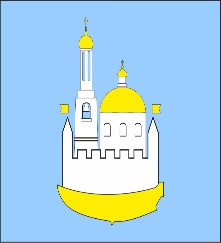 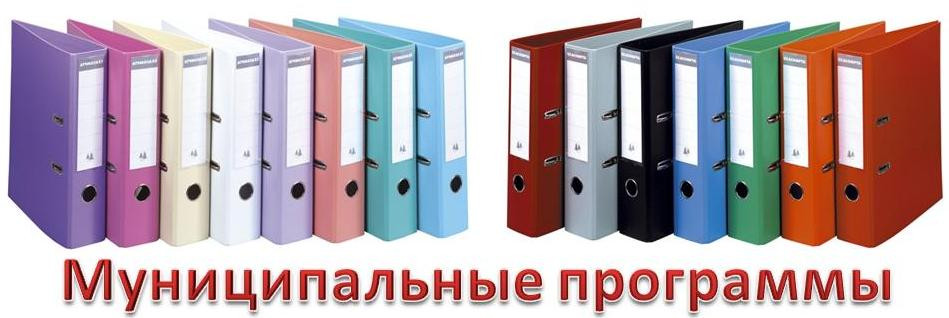 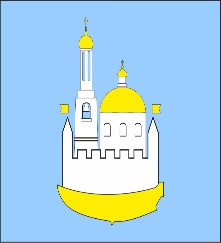 КОНТАКТНАЯ ИНФОРМАЦИЯ
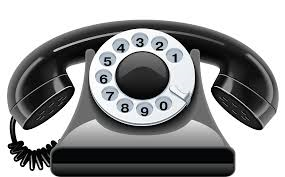